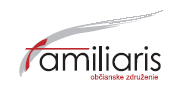 Komunitné centrum „BONUM“
Ul. Fraňa Kráľa 14, Svit
Finančná gramotnosť
Čo to vlastne je?
Finančná gramotnosť
Finančná – vyjadrená financiami (peniazmi)
Gramotnosť – zručnosť písať, čítať, počítať
(čitateľská, počítačová, športová, hudobná a pod.)
Peniaze vládnu svetom
Bývať, jesť, piť, obliekať sa – to všetko stojí peniaze. Veľa prianí si môžem splniť len pomocou peňazí. Skutočne sa všetko dá získať iba za peniaze?
Skúsme sa na to pozrieť cez ľudské hodnoty a ľudské potreby
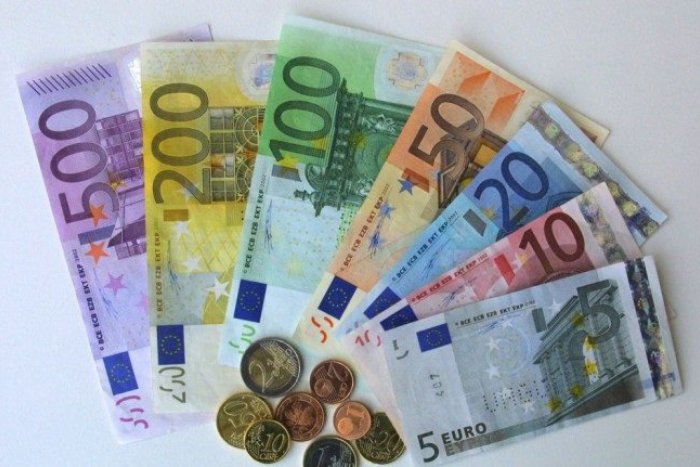 Ľudské hodnoty verzus ľudské potreby – ľudské hodnoty
Aké ľudské hodnoty poznáme ?
Ľudské hodnoty (láska, priateľstvo, dôvera, a pod.) to je niečo hodnotné, vzácne. Každý človek môže mať iné hodnoty.
rodina, sloboda, svedomie, šťastie, zdravie, zmysel života, život
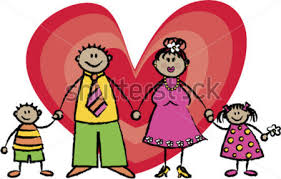 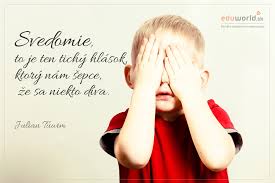 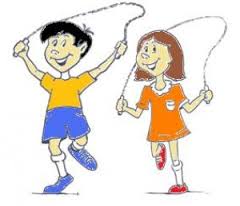 Ľudské hodnoty verzus ľudské potreby – ľudské potreby
Aké ľudské potreby poznáme?
oblečenie, jedlo, počítač, mobil, knihy, dýchanie, bývanie, PENIAZE
    Sú to potreby človeka, bez ktorých človek nemôže žiť, existovať
Ako ich ešte vieme rozdeliť?
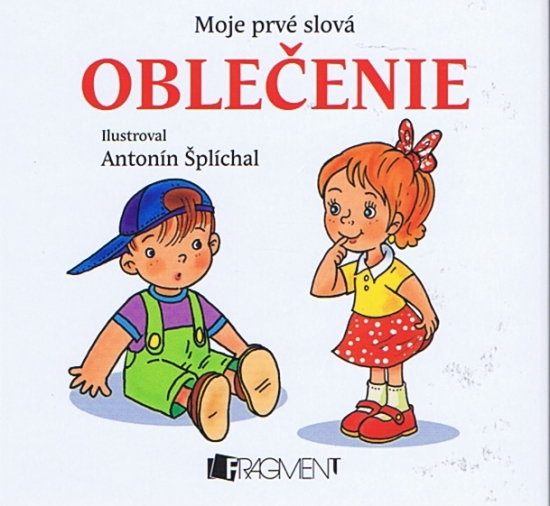 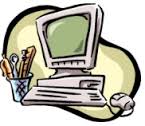 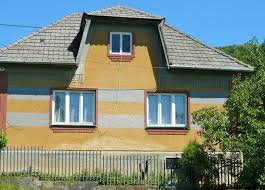 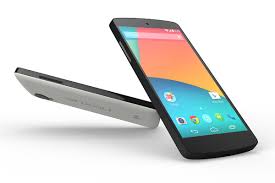 Ľudské potreby verzus ľudské hodnoty – ľudské potreby
Primárne potreby (fyziologické)
    - ich uspokojenie je nutné pre zachovanie života (jedlo, dýchanie, odev ako ochrana pred  chladom a pod.

Sekundárne potreby
     - bez nich je život možný, ale mal by nižšiu kvalitu, vznikajú v socializačnom procese 
(sociálne potreby – potreba komunikácie, úspechu, uznania 
 právne potreby – ľudské práva a sloboda, ekonomické – súvisia s výrobou a
 spotrebou, etické, kultúrne,... a iné potreby )
 
Luxusné  potreby – luxusné autá, šperky, chaty, zahraničné dovolenky...
Peniaze
Peniaze nepadajú z neba. Rodičia každého z vás musia pracovať a za prácu dostávajú zaplatené peniazmi.  Je to svojim spôsobom výmena: práca vymenená za peniaze. Ak to takto nefunguje tak ani potreby nemôžu byť neprimerané t.j. vysoké
Aký chcem mať výdavok závisí od   -
veľkosť peňažného príjmu
bohatstvo, ktoré vlastním (domy, byty – nájom)
ale aj návyky , závislosti
momentálne rozhodnutia
reklama
čas


Aký je príjem taký môže byť výdavok – nemôže byť vyšší – vzniká dlh
Peniaze
Čo všetko ovplyvňuje míňanie peňazí 
Jedno je isté – aký príjem mám v tom danom časovom období  (mesiac) (forma príjmu – mzda, sociálna dávka,  invalidný dôchodok, rodičovský príspevok) taký môžem mať výdavok
Peniaze - výdavky
Čo všetko patrí k výdavkom:
Rodičia – 
Každý mesiac - inkaso (elektrina, voda, plyn, RTVS), potraviny (zabezpečenie stravy pre všetkých členov rodiny), stravné pre deti do školy, cestovné pre členov rodiny, telefón a pod
Sezónne – oblečenie, obuv, školské potreby
Sviatočne – darčeky (narodeniny, meniny, Vianoce)
Peniaze - výdavky
Deti – aký máte výdaj? 
Rodičia sa mi postarali o tieto výdavky – bývanie, stravovanie, oblečenie, cestovné
Vreckové od rodičov – načo mi vlastne je?
Bývanie – zaplatili rodičia
Stravovanie – zaplatili rodičia
Oblečenie – zaplatili rodičia
Cestovné – zaplatili rodičia
Na čo potrebujem peniaze ja? Ísť si niekam sadnúť s kamarátmi – viem si určiť ako často si to môžem dovoliť?
Všimni si červené políčka a porovnaj s čiernymi !!!
Peniaze – výdavky
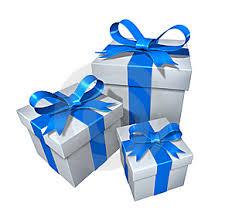 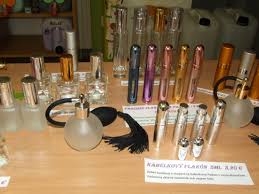 cigarety, sladkosti, drogéria (šminky), darček pre kamaráta
Je potrebné si vedieť určiť priority čo všetko z tých mojich potrieb vlastne je až také dôležité.
Je potrebné si zistiť či niektorú vec nedokážem kúpiť aj lacnejšie (napr. oblečenie – zistiť ceny na internete, letáky a pod.)
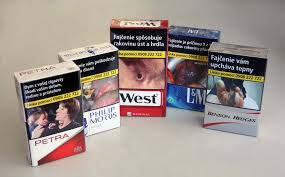 Peniaze – príjem - mládež
Umenie je aj z mála urobiť (dosiahnuť) veľa.
    Ale to dosiahneme iba správnym hospodárením s peniazmi, ktoré nám boli rodičmi zverené. Z toho môžeme ešte ušetriť a môžeme si po určitej dobe kúpiť niečo po čom sme už dlho túžili.
Peniaze – príjem - mládež
A čo ja, ako mladý človek, viem aj ja získať peniaze, a správne s nimi hospodáriť?
Vyskúšajme si to na pripravených modelových situáciách.
Finančná gramotnosť
Ďakujem Vám za pozornosť
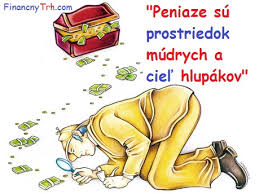